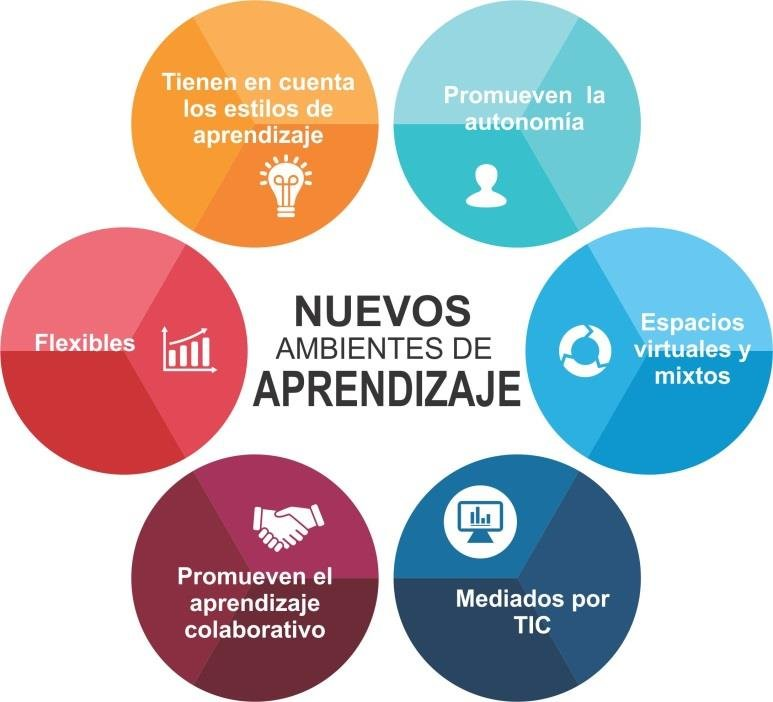 Más allá del salón de clases: Los nuevos ambientes de aprendizajes
AILEEN PALACIOS M. CED: 4-741-1451
Las tecnologías de la información y de las comunicaciones conocidas como TIC, son la parte visible de un iceberg que constituye conjuntamente con otros factores el contexto social en que nos desenvolvemos todos, y muy en particular las nuevas generaciones
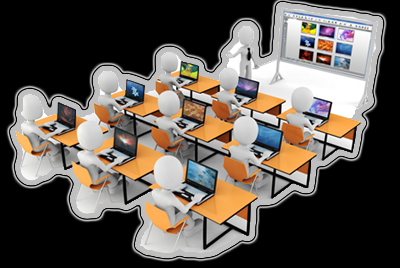 Los miembros de esta generación son tecnofílicos. Siente una atracción a veces sin medida por todo lo relacionado con las nuevas tecnologías, por conocerlas, emplearlas y poseerlas. Los nets perciben que con las TIC es posible la satisfacción de sus necesidades de entretenimiento y diversión, comunicación, información y por qué no lo sería posible también, de formación
La generación net se caracterizan por procesos de atención con márgenes muy
amplios. Atienden de modo simultáneo a diversas tareas, poseen una capacidad de
atención bien distinta a la de generaciones anteriores caracterizada más por la pro-
fundidad que por su abarque simultaneo a contenidos diversos.
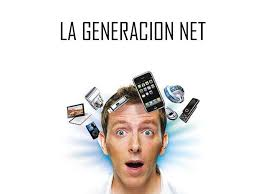 GENERACION NET
Los miembros de la generación net son por loregular ambivalentes. Si bien es cierto que quieren ser tomados en consideración en la resolución de problemas y toma de decisiones también es cierto que se apegan a un mundo de fantasía creado por los medios de comunicación masivos y también y como parte de ello por la internet. De ahí todo un conjunto de actitudes Infantiles que exhiben que van desde caprichos hasta el rechazo a la responsabilidad pese a su edad y preparación académica.
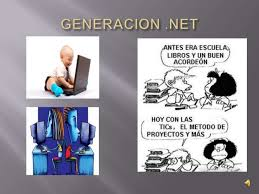 Los nuevos ambientes de aprendizajes son una forma de organizar el proceso de enseñanza presencial y a distancia  que implica el empleo de tecnología. Forma de organización centra-da en el alumno  que fomenta su auto aprendizaje, la construcción social de su conocimiento, y como parte de este proceso, el desarrollo de su pensamiento crítico y creativo mediante el trabajo en equipo y con las TIC seleccionadas como idóneas por la naturaleza del contenido y los objetivo en pos de su formación como ciudadano.
LOS NUEVOS AMBIENTES DE APRENDIZAJE
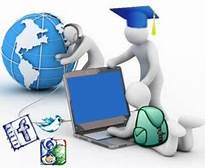 Los retos que se confrontan en las escuelas con las TIC pueden sintetizarse entres, el del acceso, el empleo y la integración, la AEI.  La  A, referida a la necesidad de tener acceso  a la tecnolo-gía,  y  la  E, del empleo,    la disposición y capacitación que tengamos para el correcto uso de las  tecnologías de la información y comunicación al proceso de aprendizaje-enseñanza. Mientras que la I alude a la integración de las tecnologíasal desarrollo de los contenidos curriculares. Probablemente sea el de integrar tec-nología-contenido el reto pedagógico más importante
Una estrategia seguida con éxito a partir del Enfoque AEI por las institucioneseducativas incluidas en la muestra experimental del estudio que realizamos incluye:-Sensibilización de los maestros sobre el papel de las TIC._Capacitación en el empleo de las TICS_Acceso de los maestros a las nuevas tecnologías_Reflexión en comunidades de maestros de las posibilidades de empleo de las _tecnologías en su materia desde desde distintas perspectiva
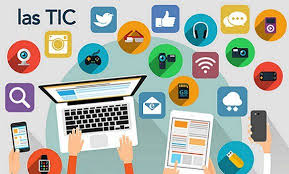 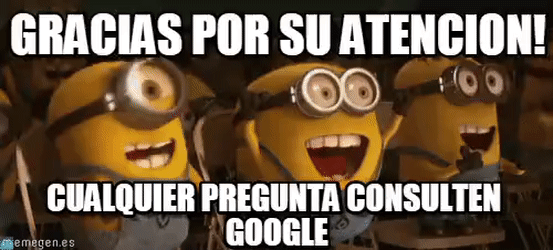